TROUVER UN EMPLOI À 2, C’EST PLUS FACILE !
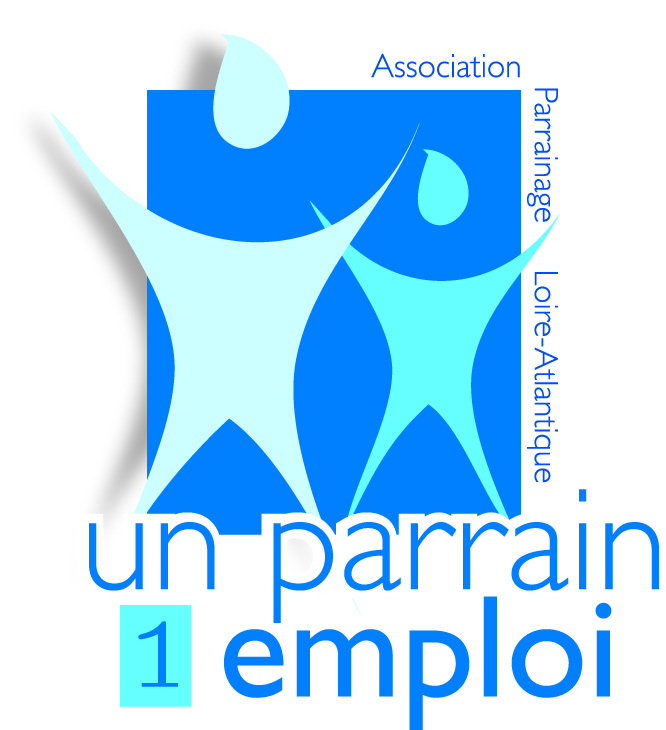 Insertion professionnelle 
des jeunes diplômé(e)s
Femmes en
retour à l’emploi
Habitant(e)s des
 quartiers prioritaires
Nouveaux arrivants 
sur notre territoire
Lutter contre 
le chômage de longue durée
Soutien des
seniors vers l’emploi
Allocataires du RSA
Personnes en situation de handicap
BULLETIN D’ADHESION 2024
J’adhère à Un Parrain 1 Emploi et souhaite soutenir son initiative. 
Je participe financièrement aux actions de l’association en versant une cotisation annuelle de 15 euros.
Mme/M. : ……………… …………………………. Fonction : ……………………….…
Secteur d’activité : ………………………………………………….………………………
Nom : …………………………………………Prénom: …………………………………….
Adresse : ……………………………………………………..…………………………………
Ville : ………………………………………………….CP: …………………………………….
Mail : …………………………………………………Téléphone : …………………………
En votre aimable règlement par:
 Chèque à l’ordre  de « Un Parrain, 1 Emploi »
 Via HelloAsso https://www.helloasso.com/associations/un-parrain-1-emploi/adhesions/bulletin-adhesion-2024
Virement (merci de préciser vos coordonnées dans le libellé) sur le compte suivant :
Un Parrain 1 Emploi bénéficie de l’agrément fiscal qui ouvre droit à une réduction d’impôt au titre de articles 200 et 238 bis du CGI*. Pour les particuliers, les versements ouvrent droit à une réduction d’impôts sur le revenu égal à 66% des sommes versées, dans la limite de 20% du revenu imposable.

 En plus de mon adhésion de 15 euros, je souhaite faire un don à l’association  de ……………………………..
 Je souhaite un rescrit fiscal correspondant au montant de mon règlement
 Je souhaite être rappelé pour un partenariat plus global
* Association loi 1901, reconnue d’intérêt général depuis 2006